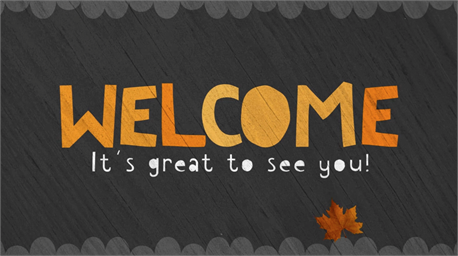 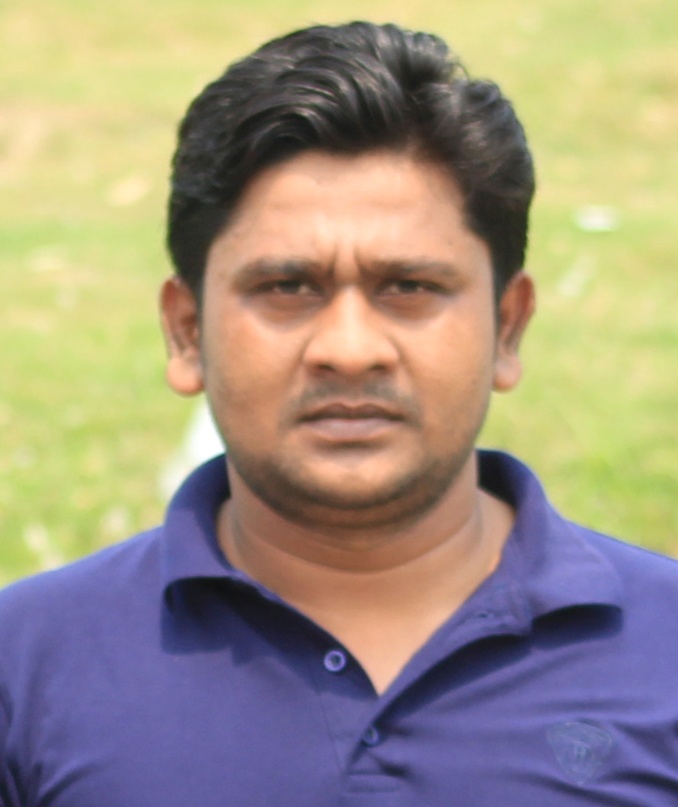 Chowdhury Razu Ahamed
Lecturer
(English)
Learning Outcomes
After the end of the lesson students will be able to --
Know the meaning of new words so that they can realize the passage theme.
Lesson Identity
English 
For
Today
11-12
Unit : 03
Lesson : 01
What Is A Dream ?
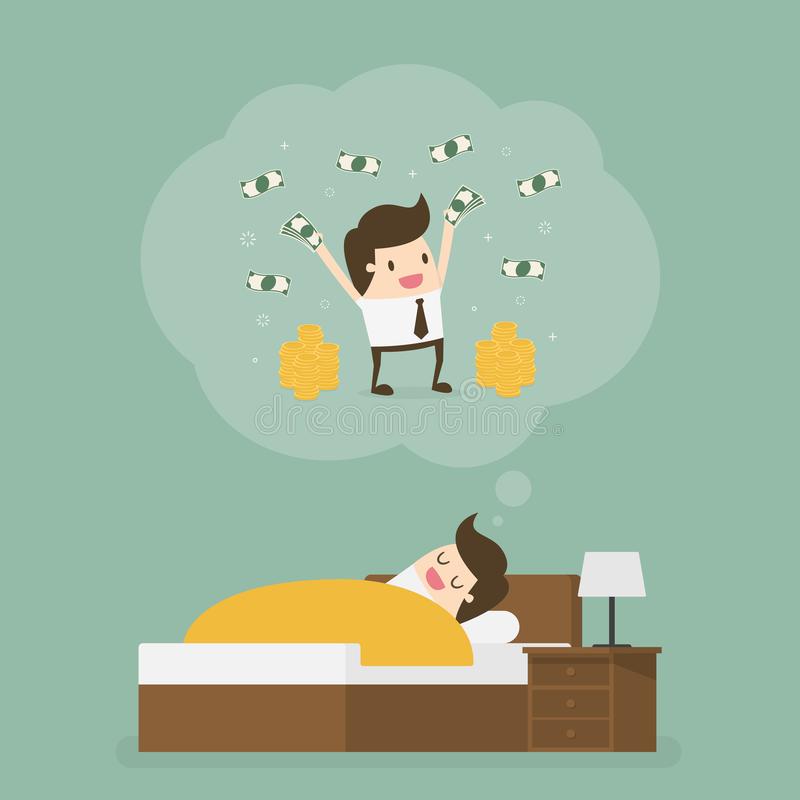 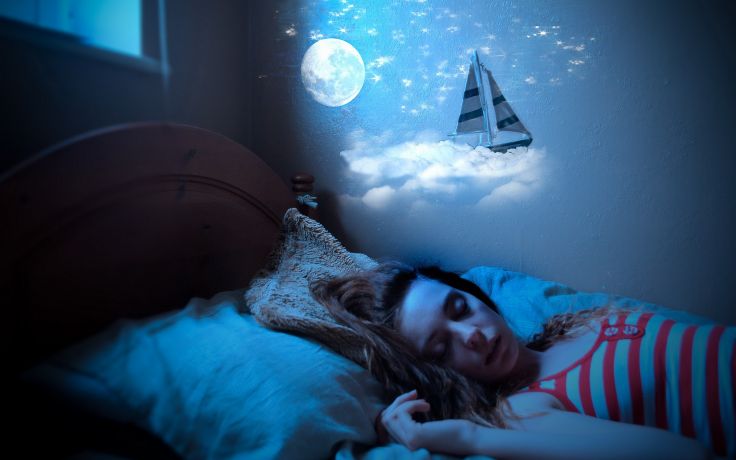 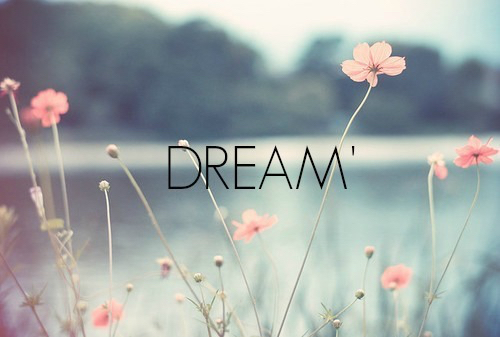 New Words 
& 
Their Meaning
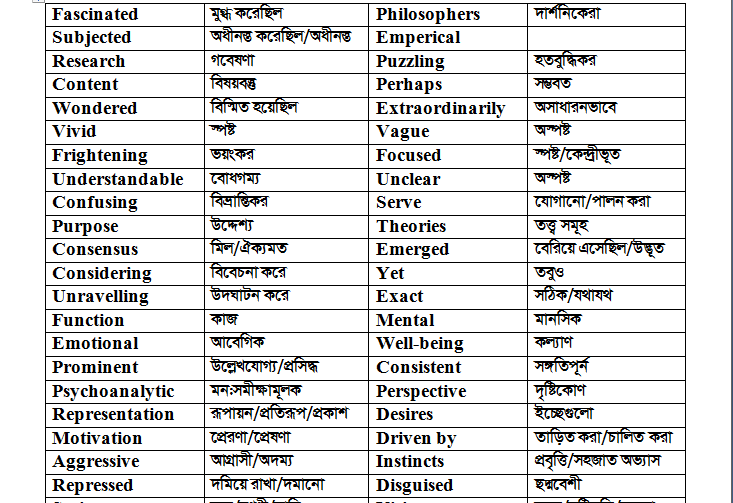 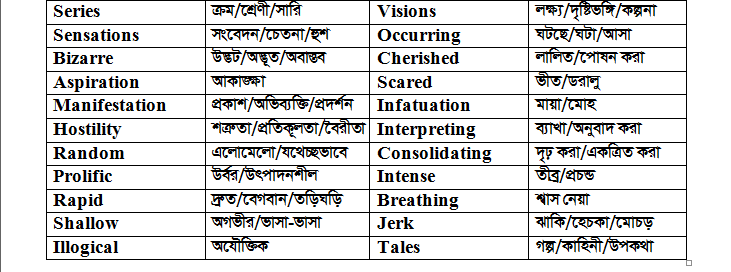 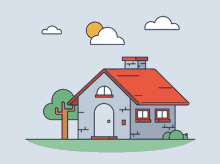 Learn the new words with meaning by heart
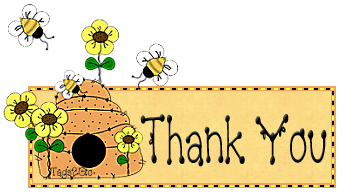 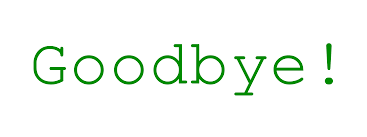